B. Sc Nursing Sem-5              Subject: CHN-1
Shree H.N.Shukla Nursing Institute,Rajkot
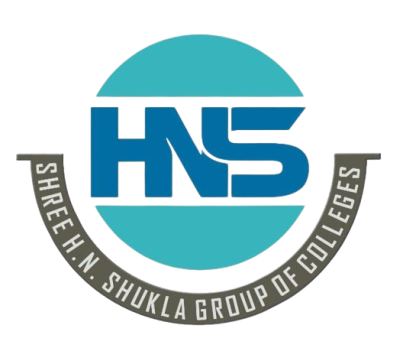 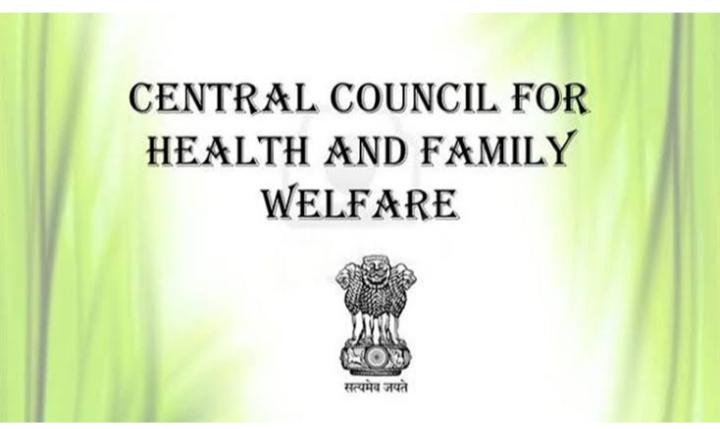